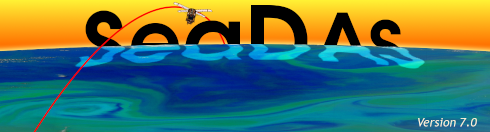 a new look for an old favorite
…or …
a marriage made in a coffee house…
23 Apr 2012
NASA OCRT Meeting
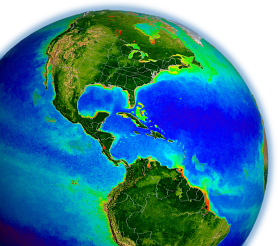 Something Old
…or I liked the old SeaDAS! Why change?

Originally developed to support ONE mission
Each new mission added complexity to the code
A maintenance challenge
Old IDL widget ‘styling’
Original code developed under IDL version 4
Hard to add or improve visualization/analysis features
Cost
Requires an IDL license for the user
Run-time license fixed at version 7.0
A redesign from scratch within IDL had other issues:
Time consuming
Small development staff
Something New
… well, not exactly new …
ESA’s Basic ERS & Envisat (A) ATSR and Meris Toolbox…better known as BEAM
Over a decade of German Engineering
A well designed interface
Java-based, so natively multi-platform
Even Windows!
(but data processing is not, so early on there will be no processing support on Windows)
Something Borrowed
SeaDAS 7 is a fork of BEAM
The benefits
Building on top of an already mature package
NOT re-inventing the wheel
Close collaboration with the BEAM developers 
Two teams 
Effectively increasing the size of the development staff
Allows us to focus on what we know best
Something Blue
…OK – this one is a bit of a stretch…but to keep with the theme…
BEAM’s color manipulation tool was …
…in need of a ‘basic’ feature…
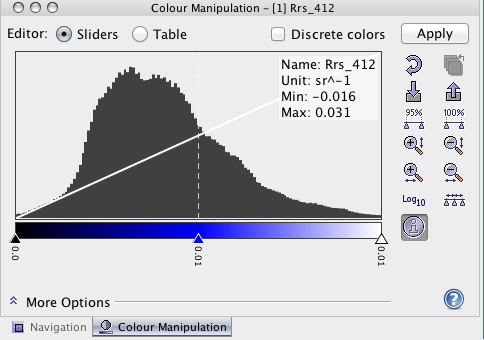 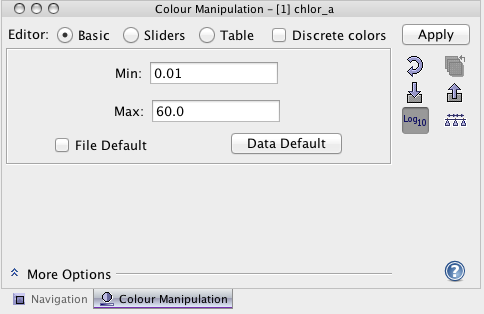 What has been done…
Product Reader
Ship Track 
Color Manipulation
Data Processing 
Includes GUI and non-GUI controls
Product Reader
BEAM had rudimentary support for OBPG products – OK, just one – the Level-2 files
We’ve added support for:	
L1[A,B]
SeaWiFS
CZCS
MODIS (L1B)
OCTS
OSMI
MOS
VIIRS (L1B)
L2 (improved support over the existing BEAM implementation)
L3 (including MEaSUREs products from UCSB)
SMI files
Bin files (although this one is a tad sluggish)
SeaDAS “mapped” files
Currently only the default Cylindrical projection is correctly navigated
Ship Track
…only it’s not called “ship track” anymore…
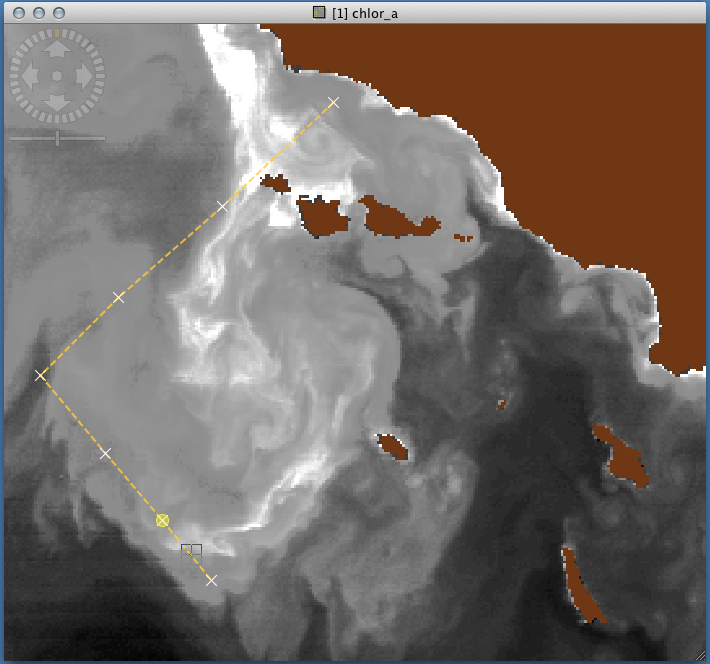 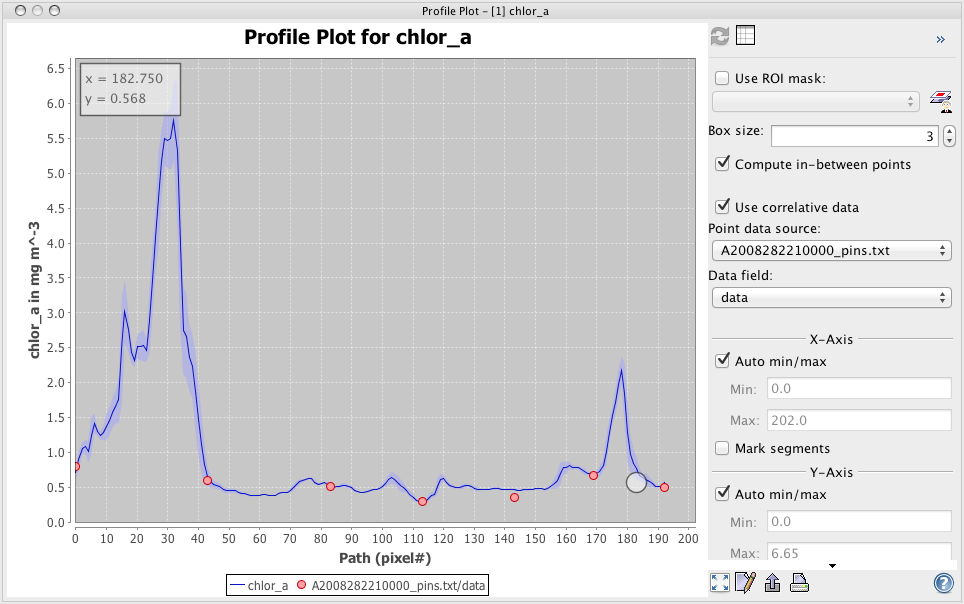 [Speaker Notes: Here’s where we benefited greatly from the collaboration with Brockmann Consult]
Color Manipulation
Improvements to BEAM 4.9 implementation
Log10 scaling
Added a basic min/max, linear/log, color palette interface
Added user preferences for product scaling and palette
Data Processing
Close coordination of science code and SeaDAS GUI development
GUI design defined by the program
New features / parameters are automatically included – greatly simplifying maintenance
Easily navigated tabbed UI

Editable parameter file  interface
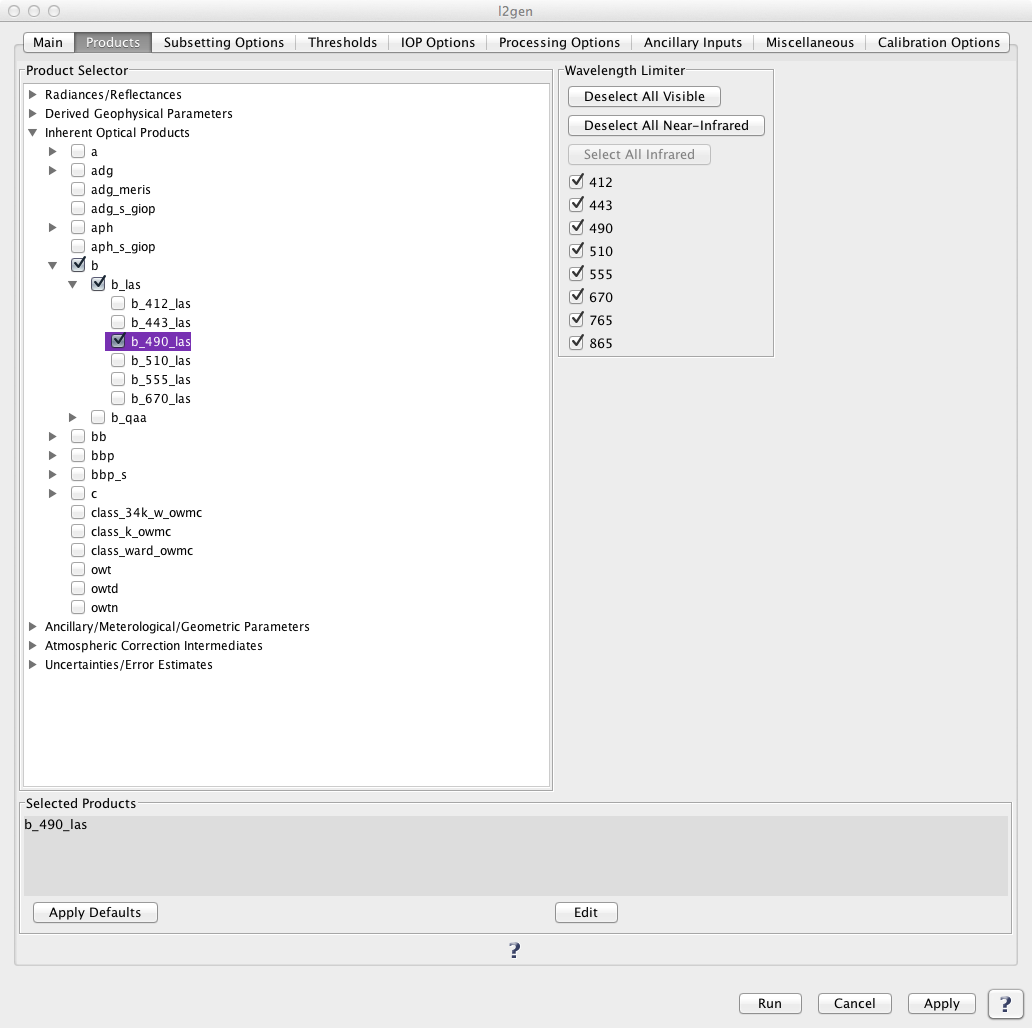 Clean ‘tree’ design

Product selector grouped by logical categories:

Radiances/Reflectaces
Derived Geophysical Parameters
Inherent Optical Properties
Ancillary/Meterological
Atmospheric Corr.  Intermediates
Uncertainties/Error Estimates
Variety of selectors depending upon what the parameter requires:

Drop-down menus
Integer/Float entry
Boolean check-boxes
Bit-wise selector
Not all the processor GUIs are as complex as l2gen…
What’s still to come…
Coastline / Landmask* (*not based on flags)
User Defined Functions
Beyond simple band math 
Text Annotation 
Contour Overlay
Vector Overlay
…but what about the IDL version?
Not going away anytime soon
but no major updates – it is what it is
Processing code updates will continue
…oh, and thanks go out to …
Brockmann Consult
Carsten Brockmann
Norman Fomferra
The SeaDAS Irregulars
Aynur Abdurazik
Matt Elliot
Danny Knowles
Don Shea